Награждения победителей олимпиад Главой Аксайского района Борзенко В.И.
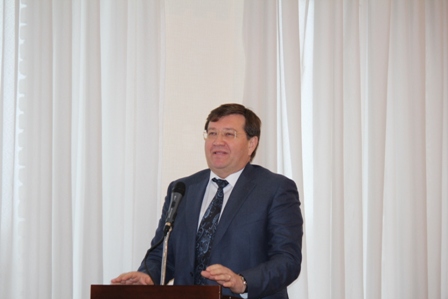 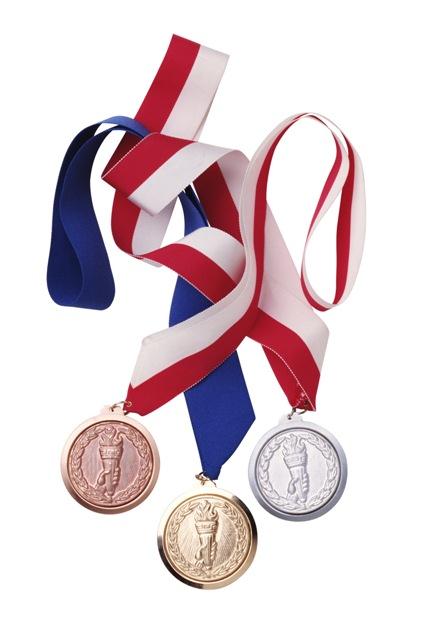 27 февраля 2014 г.
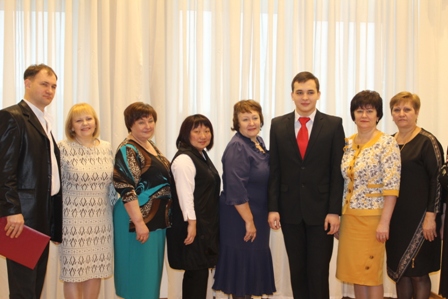 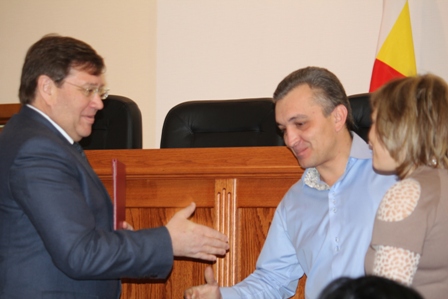 Зинченко Александр
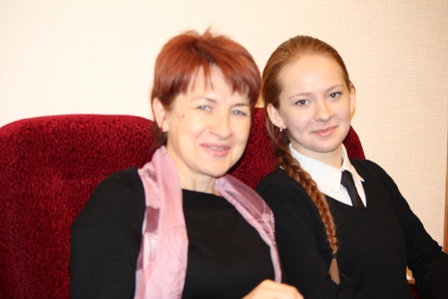 Ризаева Дарина
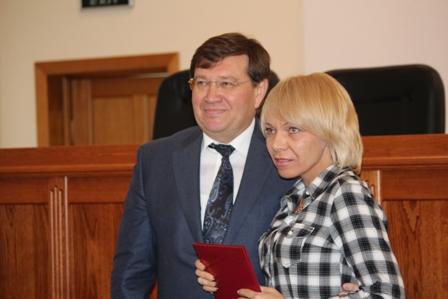 Поповская Влада
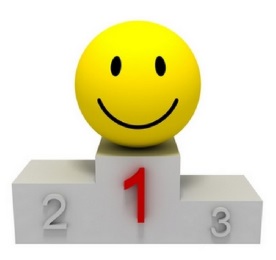 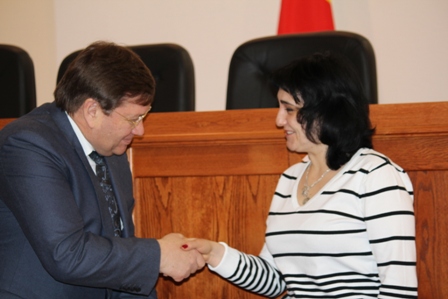 Стойкова Белла
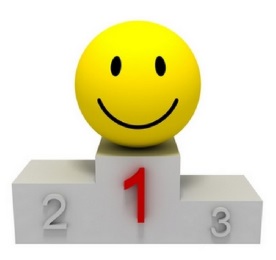 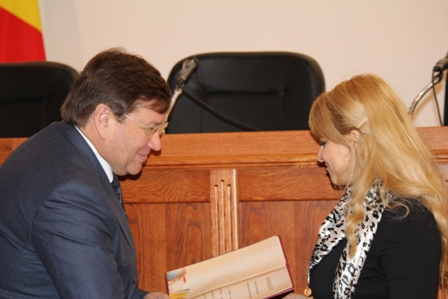 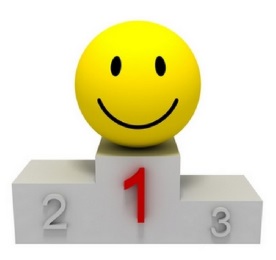 Фисунова Ангелина
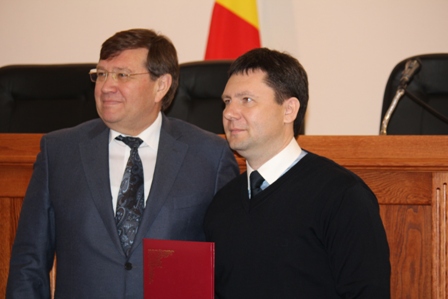 Жирков Александр
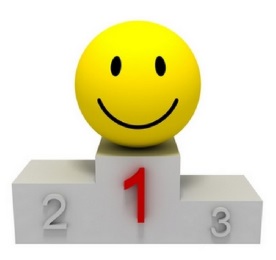 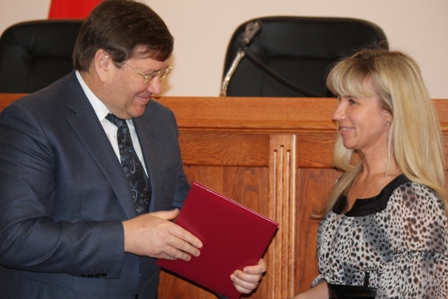 Сергиенко Яна
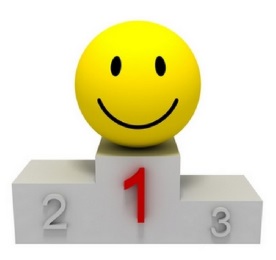 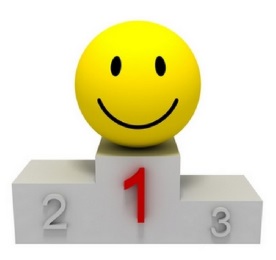 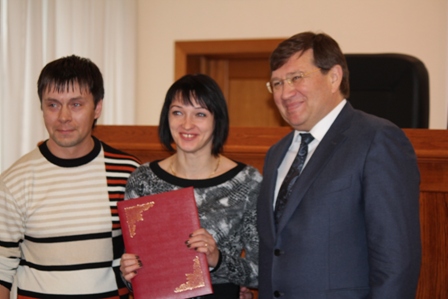 Здобникова Виктория
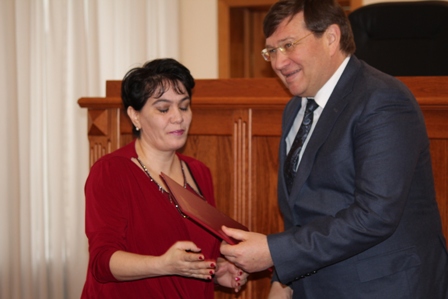 Папикян Нарек
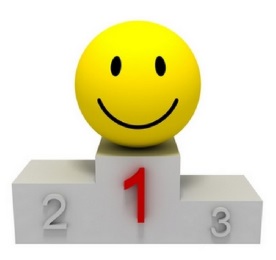 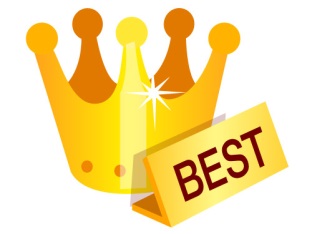 Петренко Татьяна Александровна
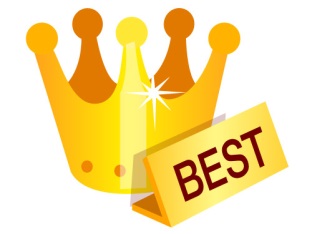 Чутченко Наталья Евгеньевна
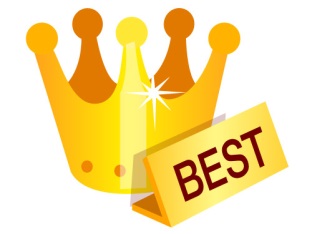 Хагай Лариса Ильинична
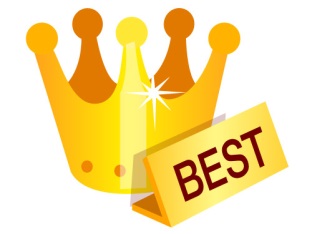 Миллер Татьяна Петровна
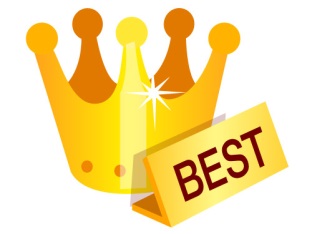 Нартова Галина Михайловна
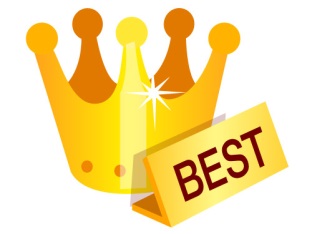 Фатун Павел Петрович
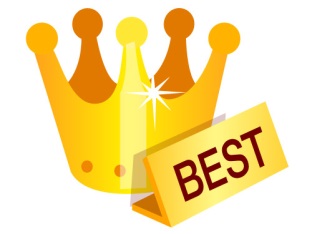 Фесенко Светлана Валентиновна
Вельмакина Татьяна Федоровна
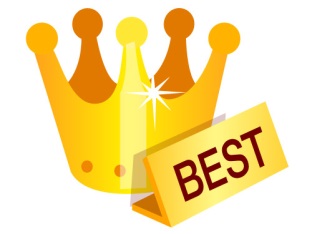 Ступникова Жанна Евгеньевна
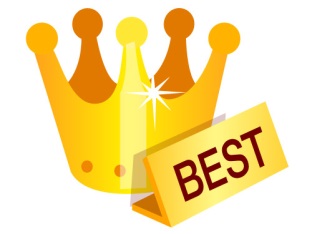 Шопина Людмила Ивановна
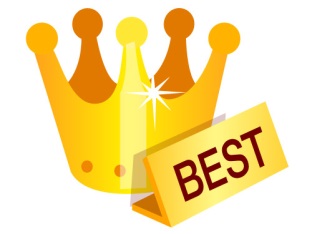 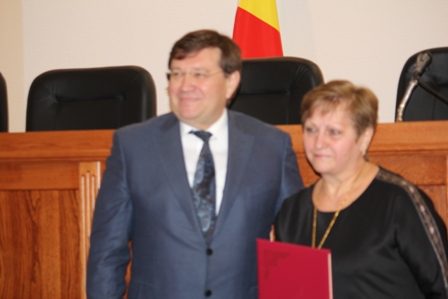 Старцева Надежда Васильевна